м.Львів, пр. Чорновола, 59 (ІІ пов.)
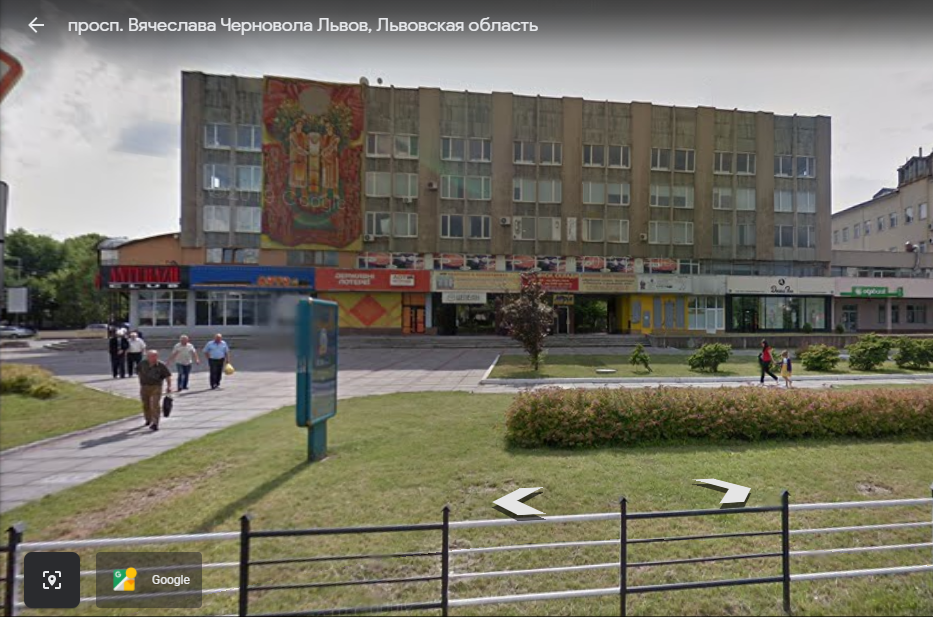 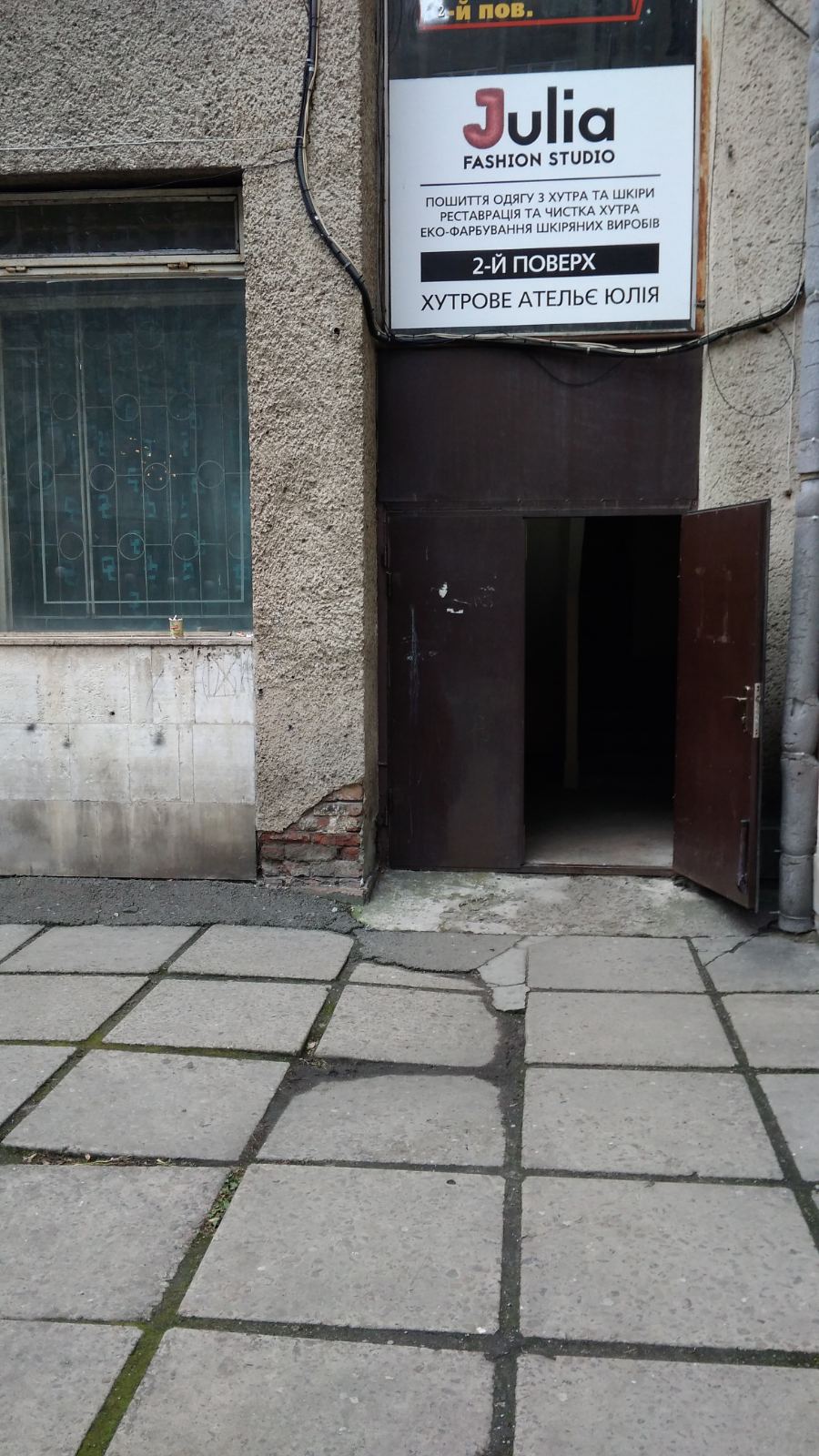 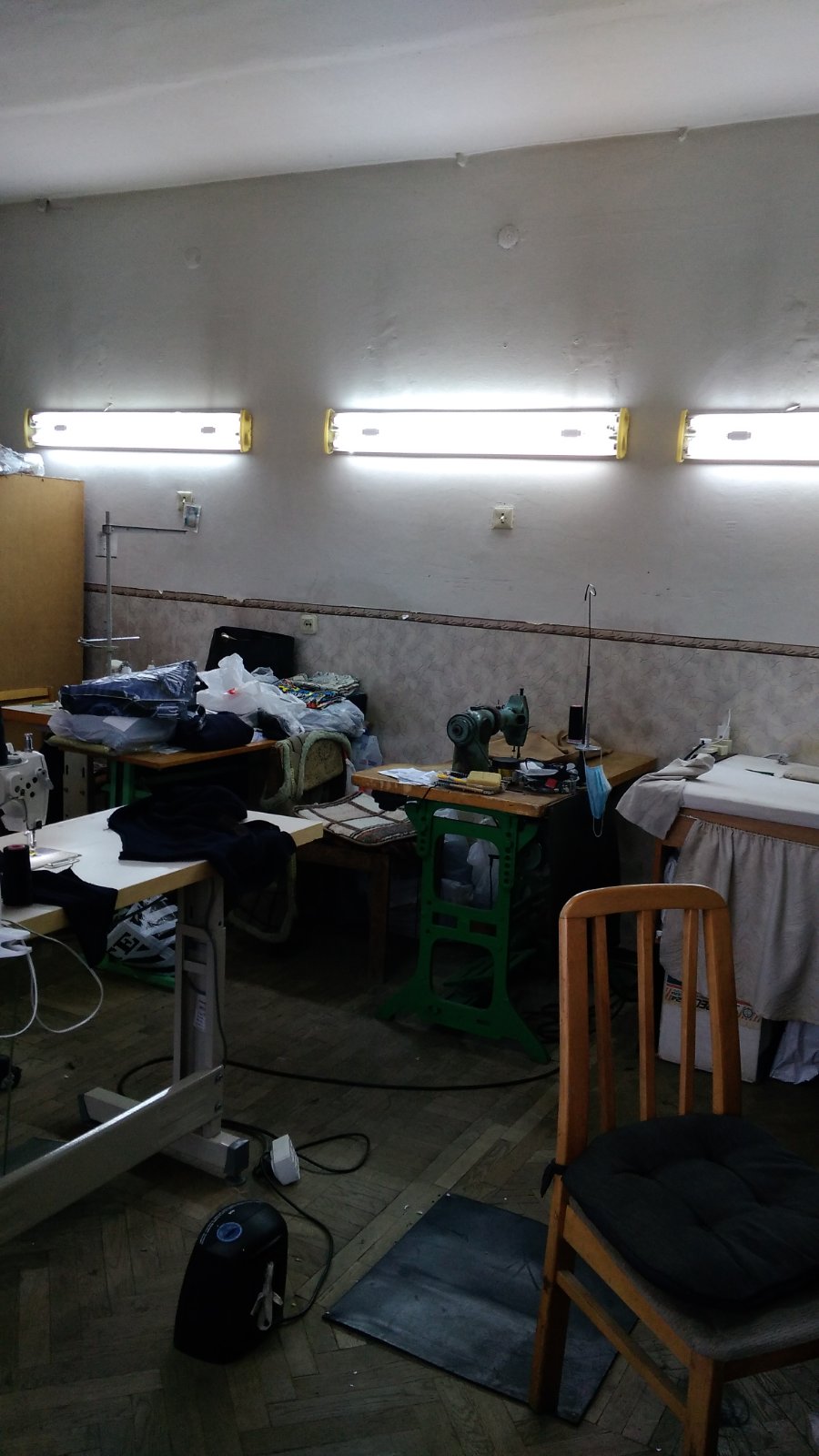